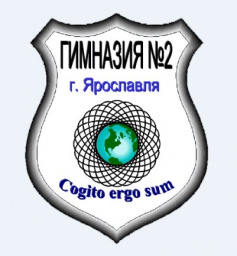 Практическиеаспекты использования статистико-аналитических форм для анализарезультатов оценочных процедур.
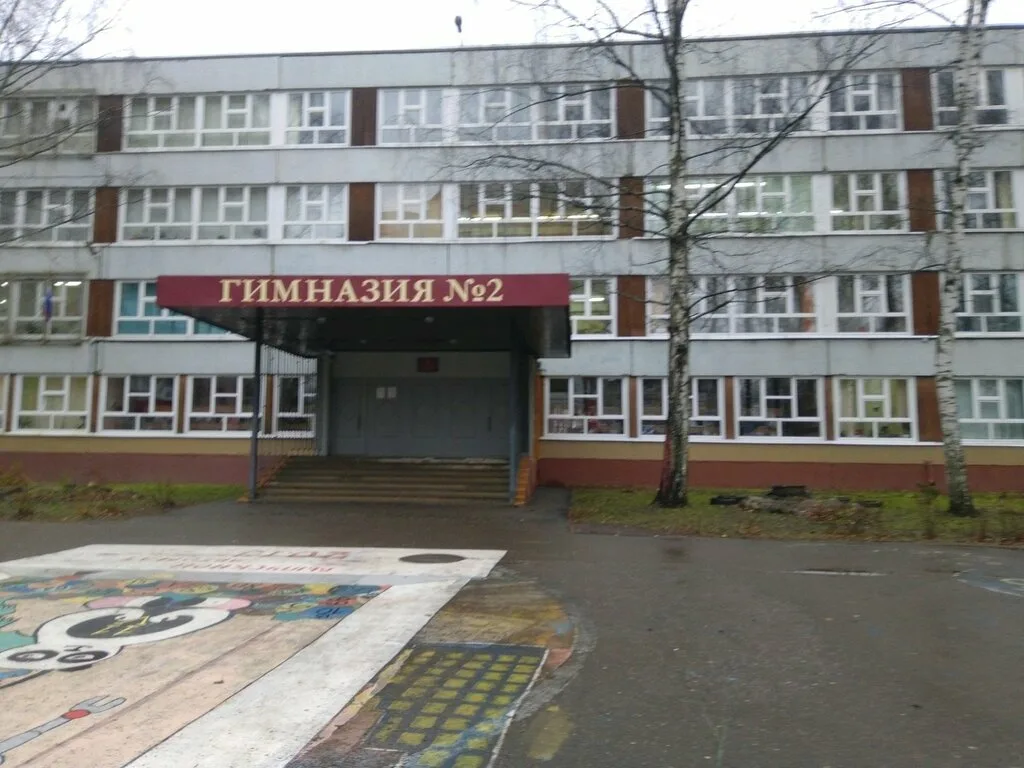 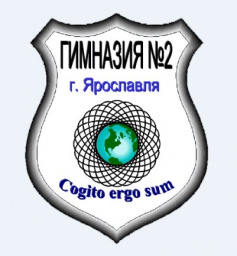 Из опыта работы гимназии № 2 города Ярославля
Качество образования - основной показатель работы школы.
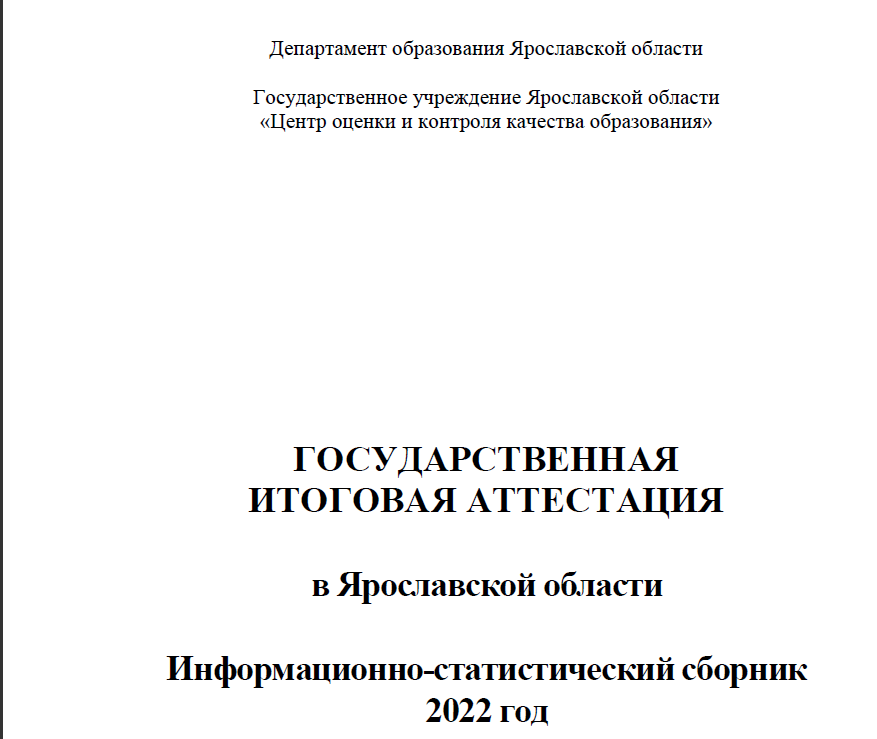 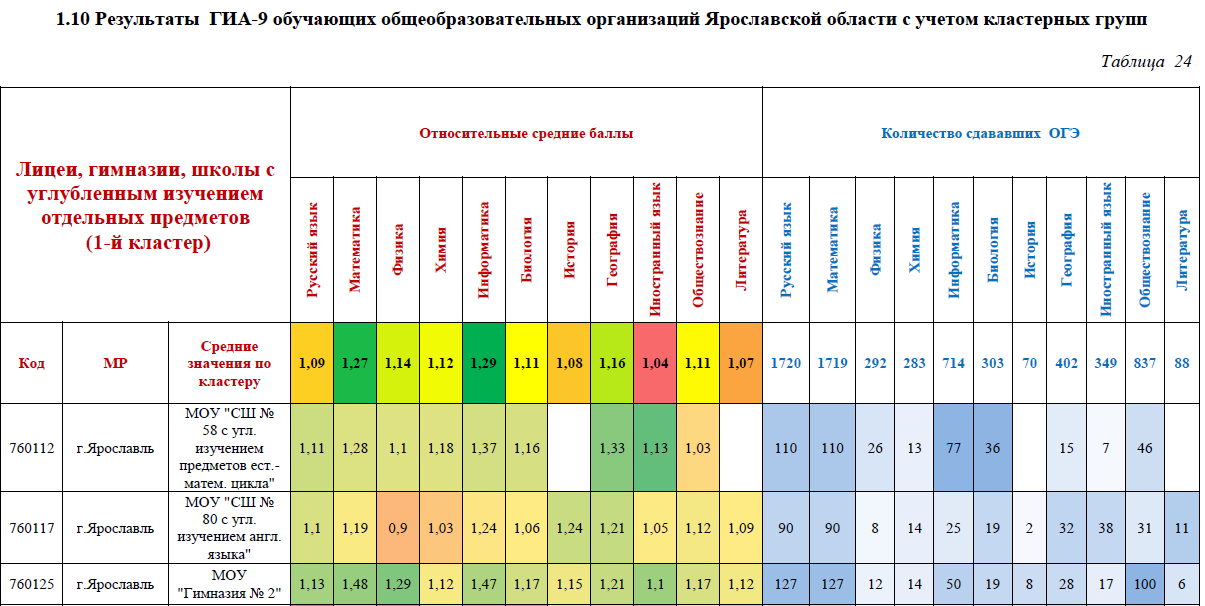 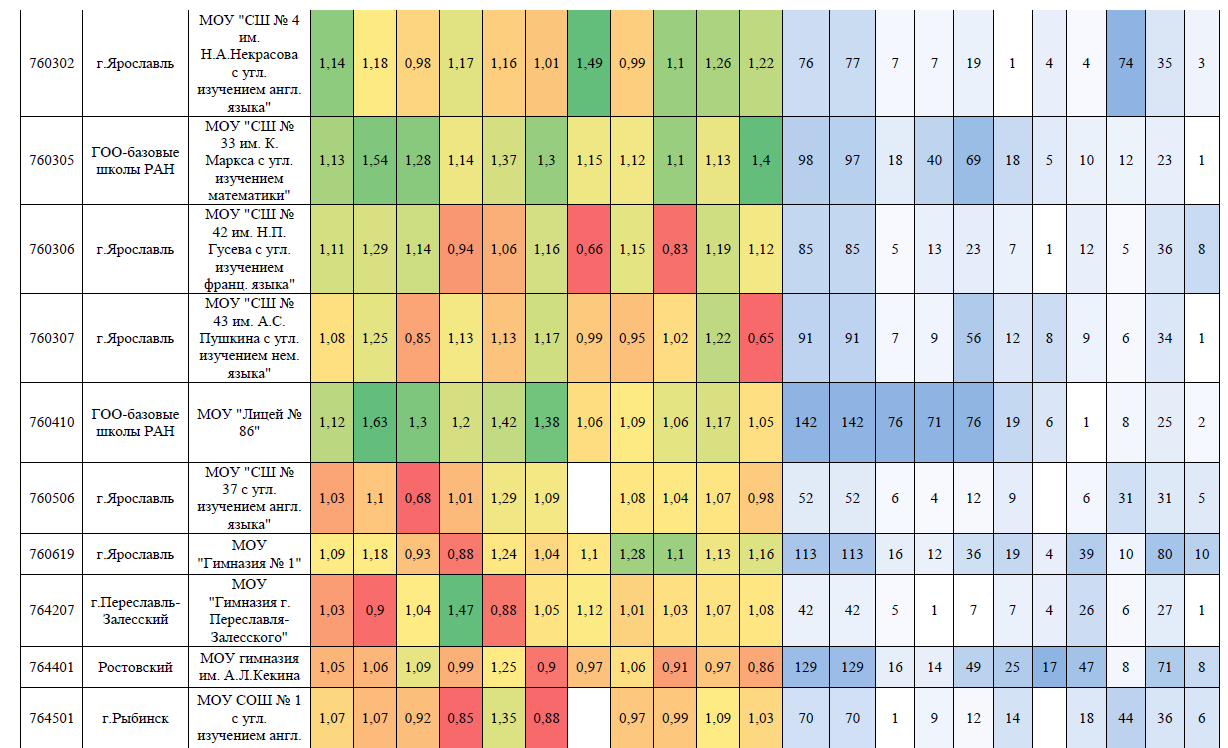 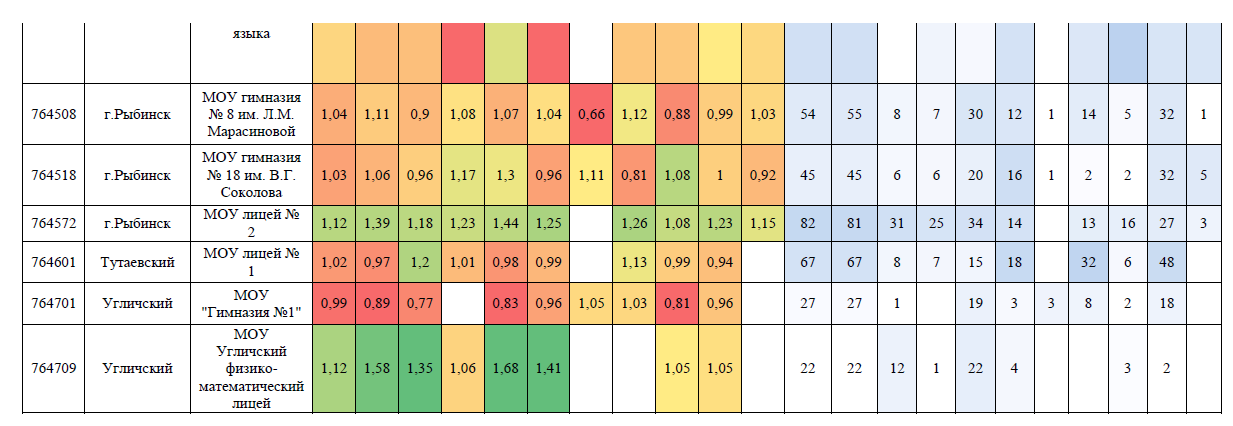 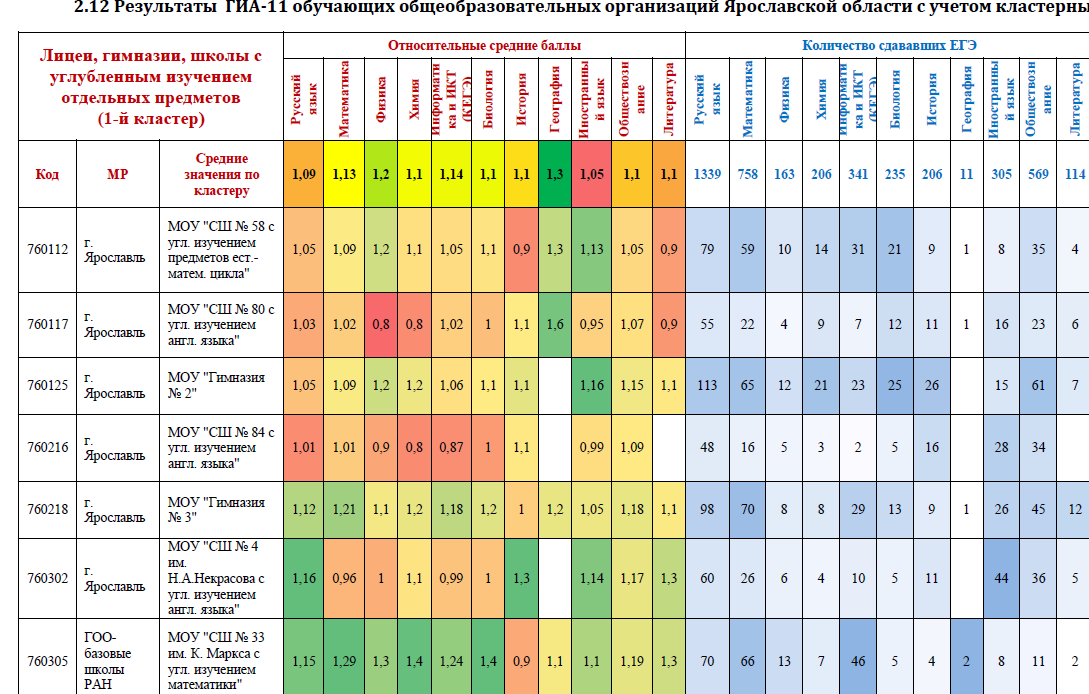 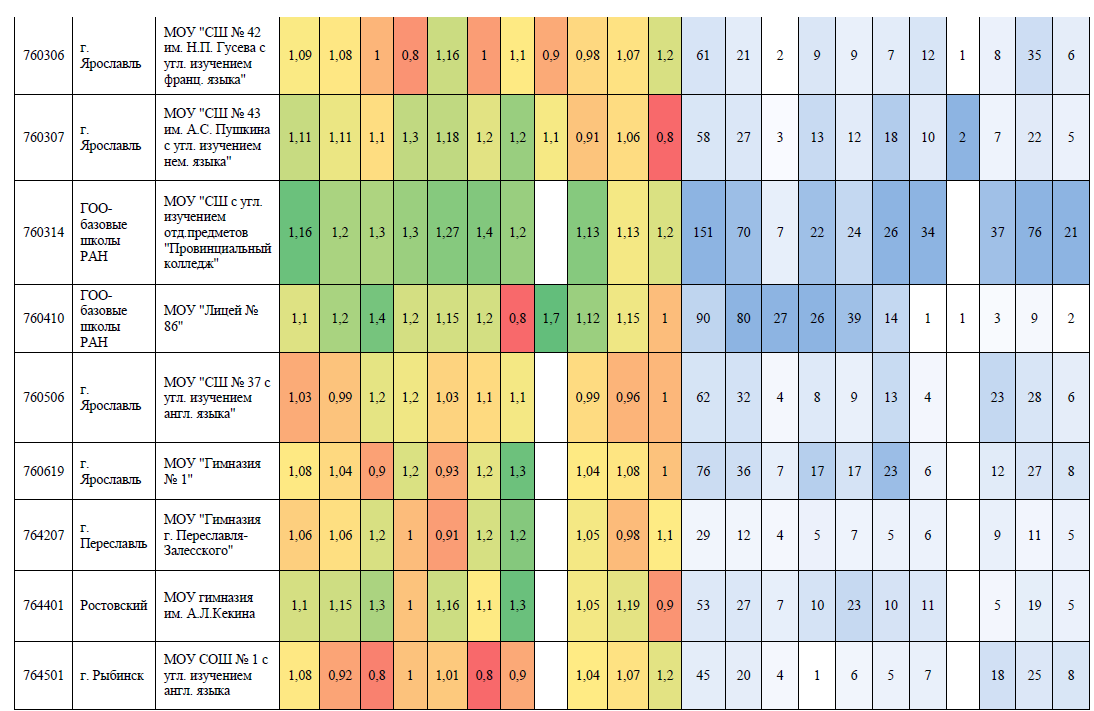 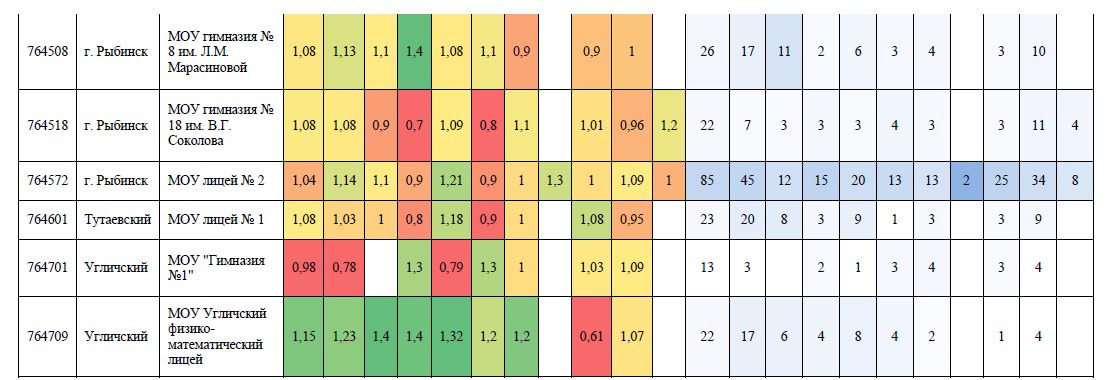 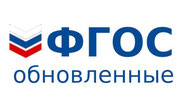 Обеспечение возможности получения объективной информации о качестве подготовки обучающихся в интересах всех участников образовательного процесса
з
Система оценки достижения планируемых результатов
Матрица оценочных процедур
Чек-лист для анализа графика оценочных процедур
ВНЕШНЯЯ ОЦЕНКА
ВПР, НИКО
ЕПР
ОГЭ
ЕГЭ
Диагностика ФГ
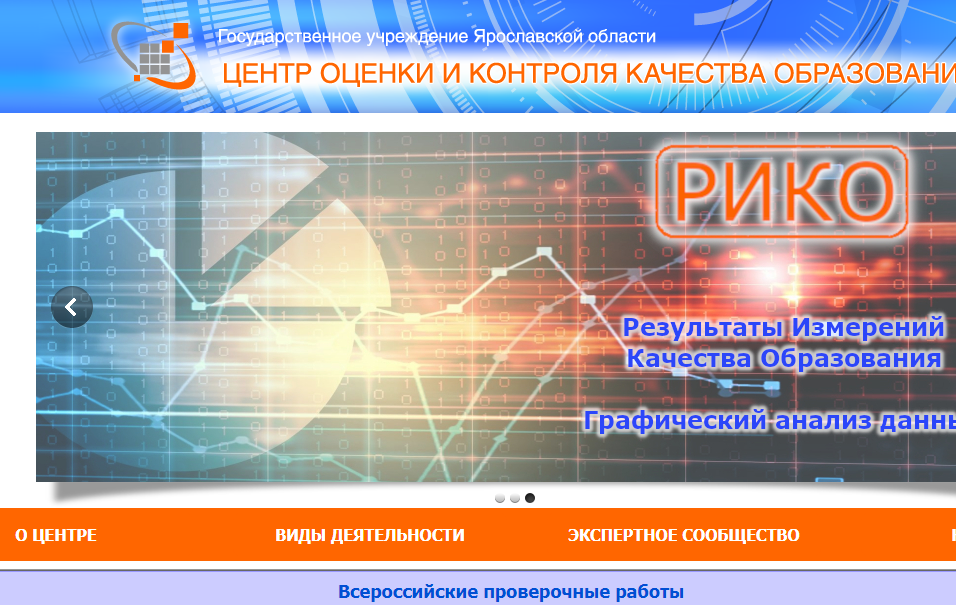 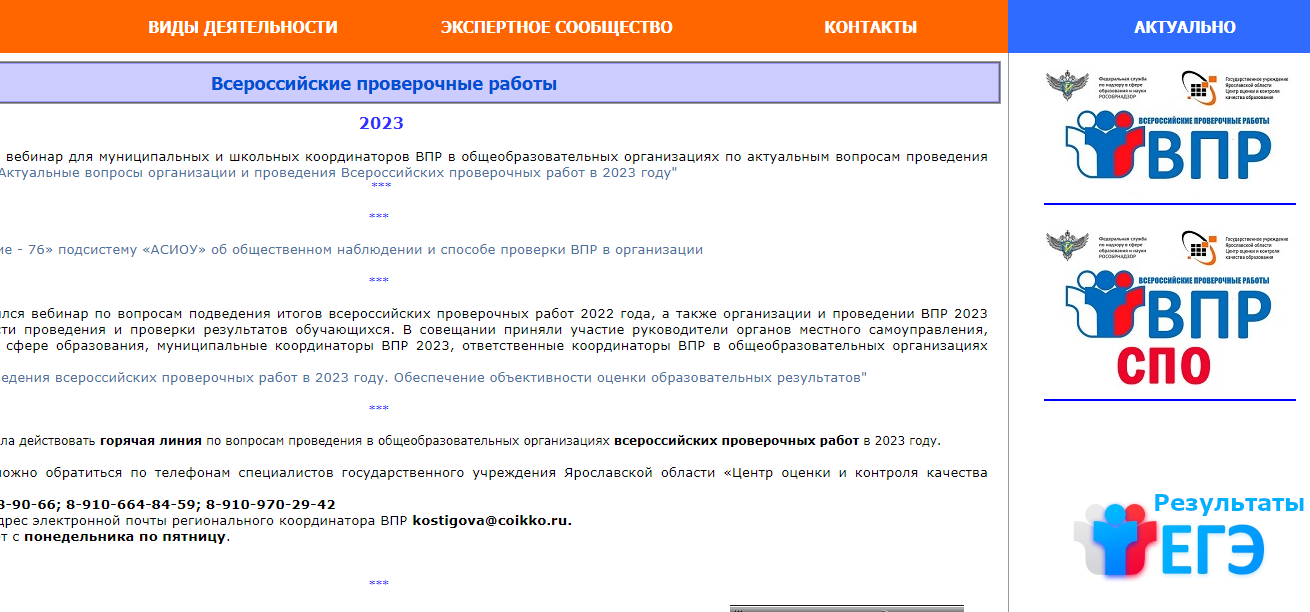 Анализ результатов ВПР
Всероссийские проверочные работы
Всероссийские проверочные работы (далее – ВПР) проводятся в целях осуществления мониторинга системы образования, в том числе мониторинга уровня подготовки обучающихся в соответствии с федеральными государственными образовательными стандартами, федеральным компонентом государственного стандарта общего образования; совершенствования преподавания учебных предметов и повышения качества образования в образовательных организациях
Из материалов курсовой подготовки
Внутренняя система оценки качества образования: развитие в соответствии с обновленными ФГОС
выводы
В каждом из 9-х классов средний балл за ВПР по обществознанию ниже среднего балла по предмету в 2019/20 учебном году. В каждом из 9-х классов выявлены случаи расхождения у обучающихся годовой отметки и отметки за ВПР в 2 и более балла. Результаты ВПР по обществознанию в 9-х классах свидетельствуют о необъективности внутреннего оценивания.
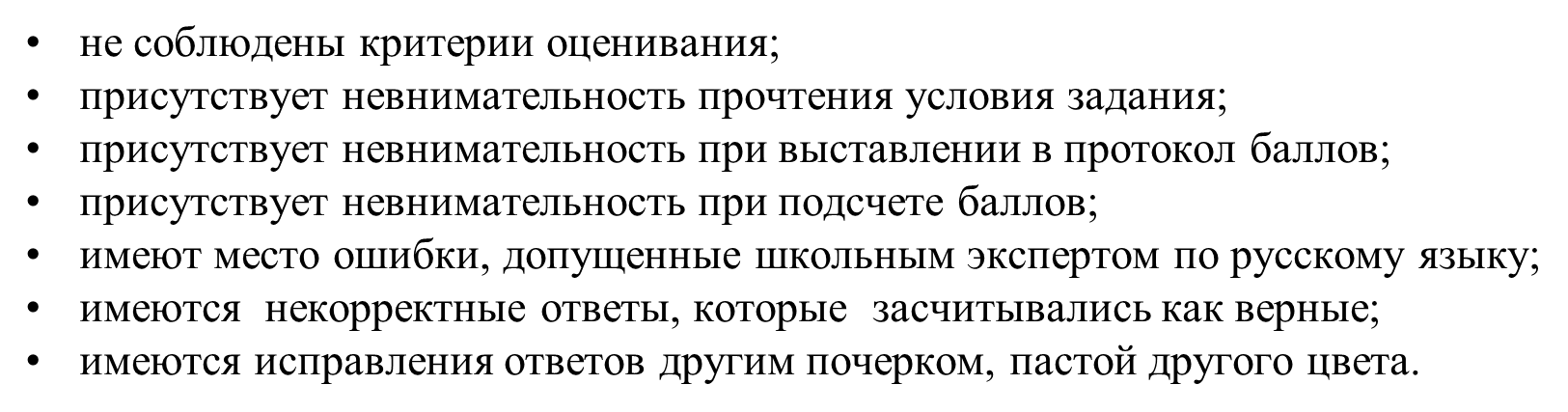 Количество школ, включенных в список образовательных организаций с признаками необъективности ВПР в 2022 году
Где мы можем увидеть свою ОО?
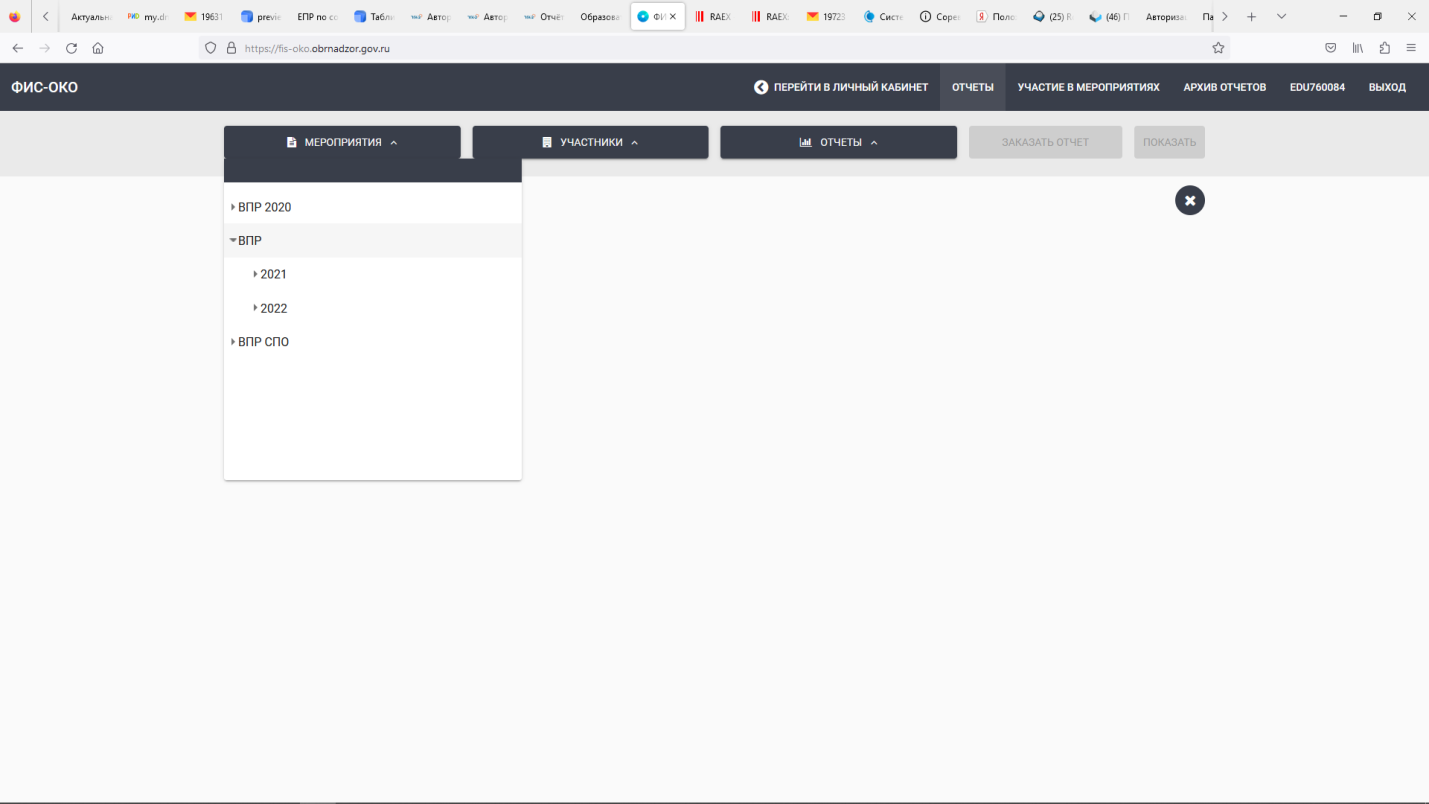 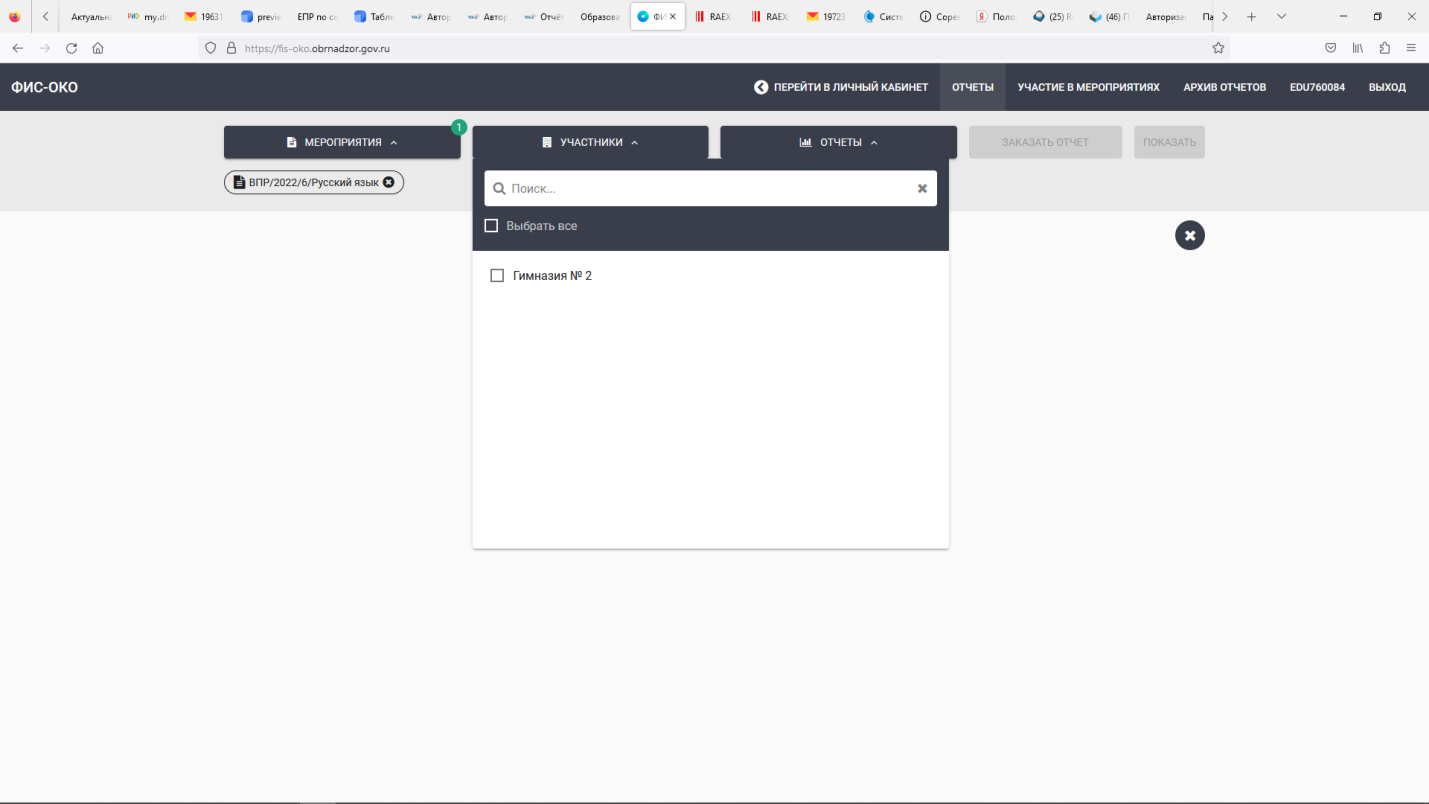 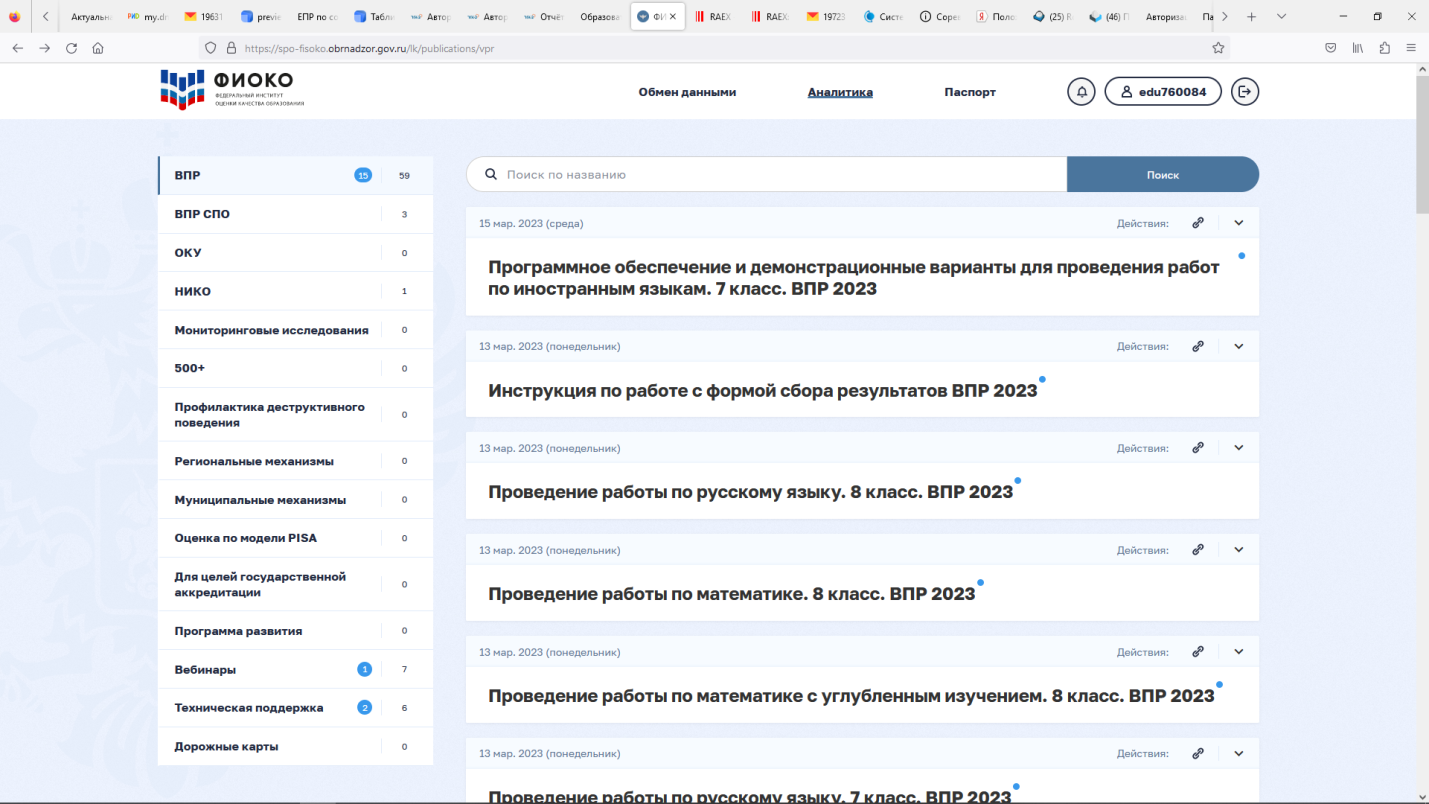 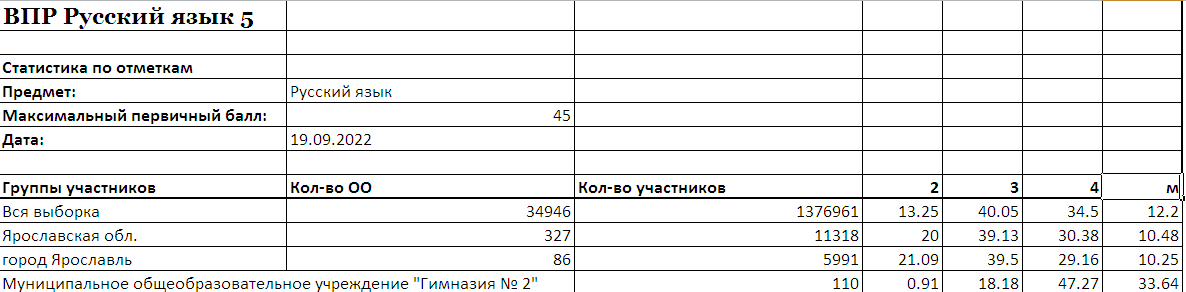 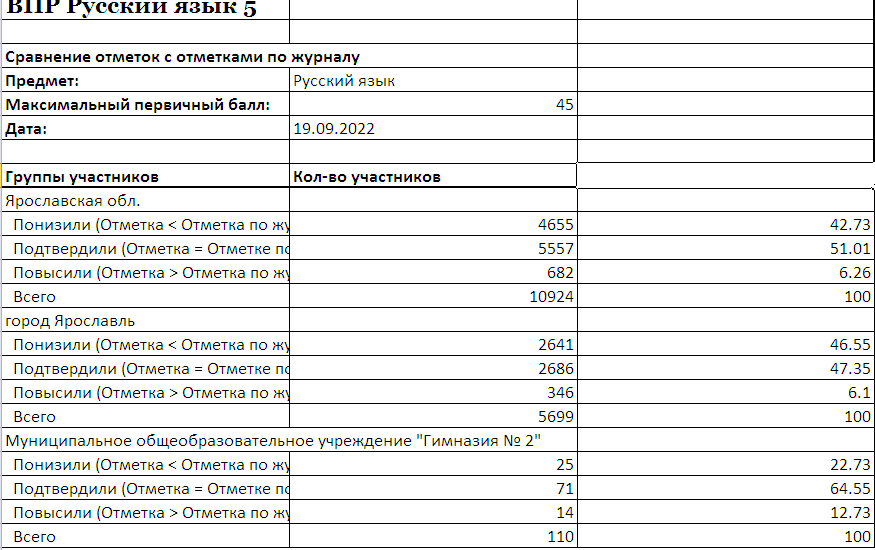 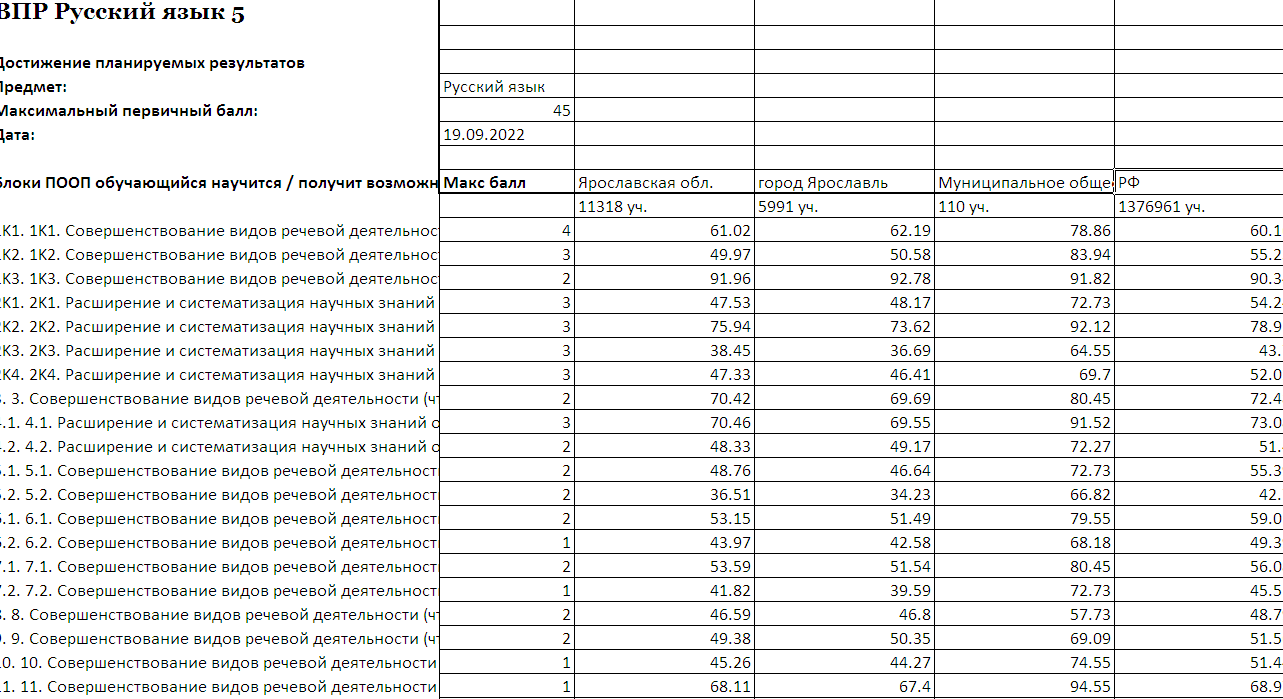 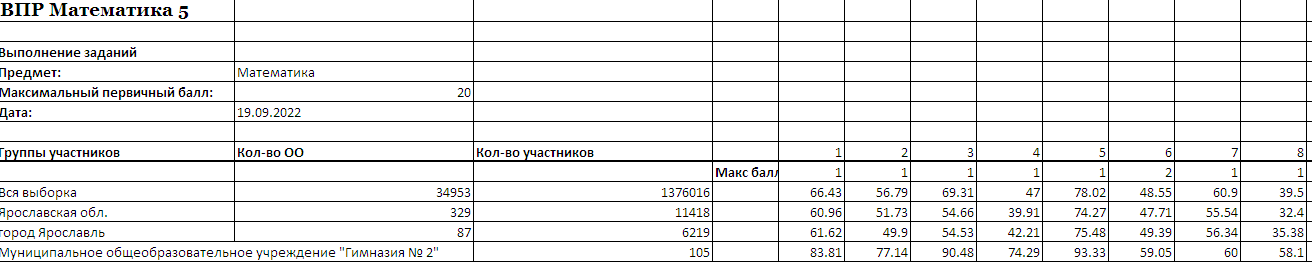 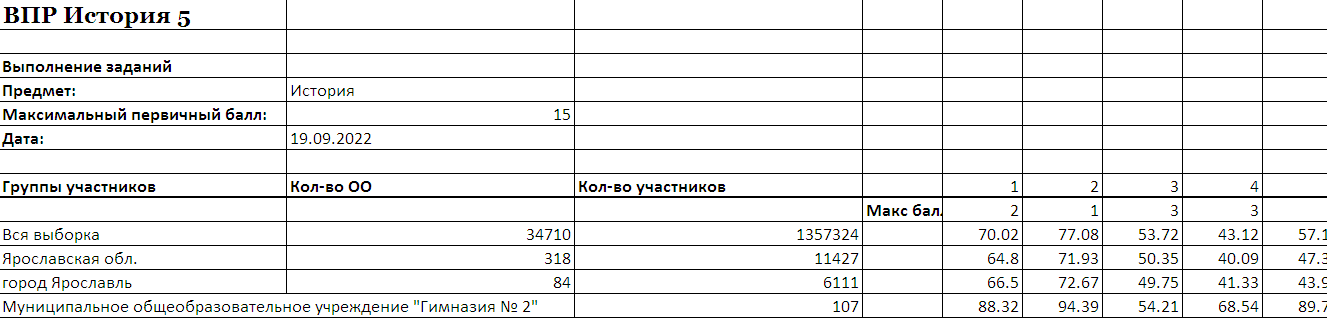 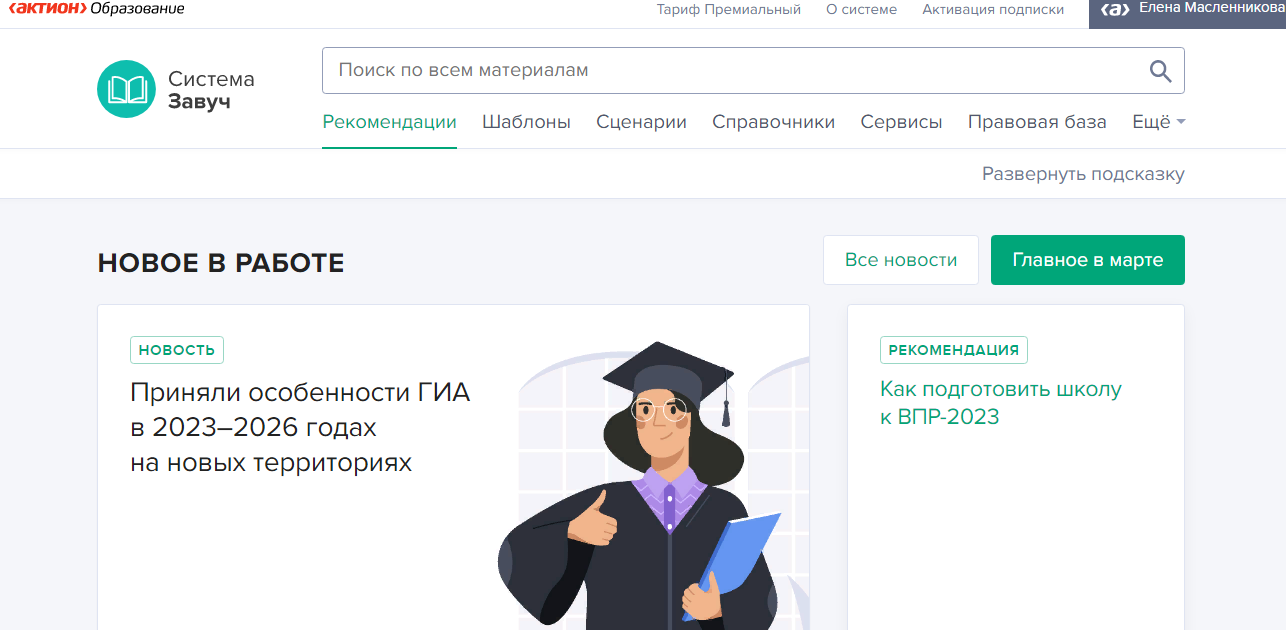 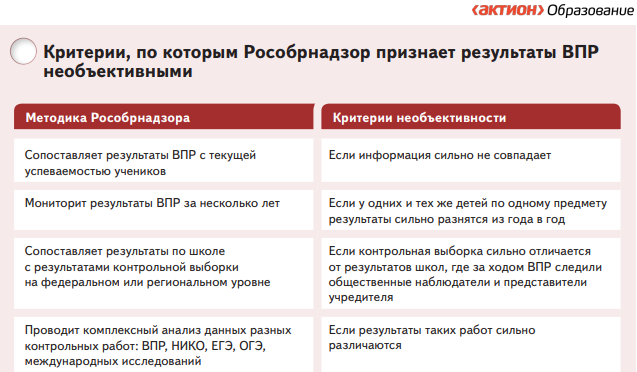 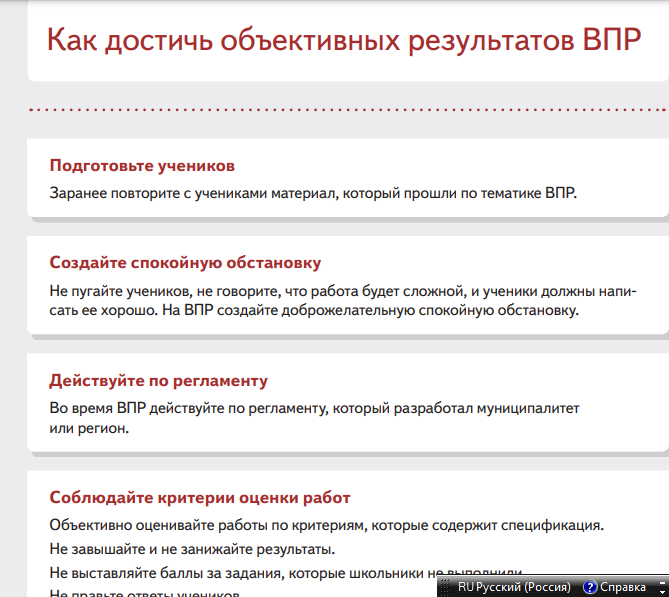 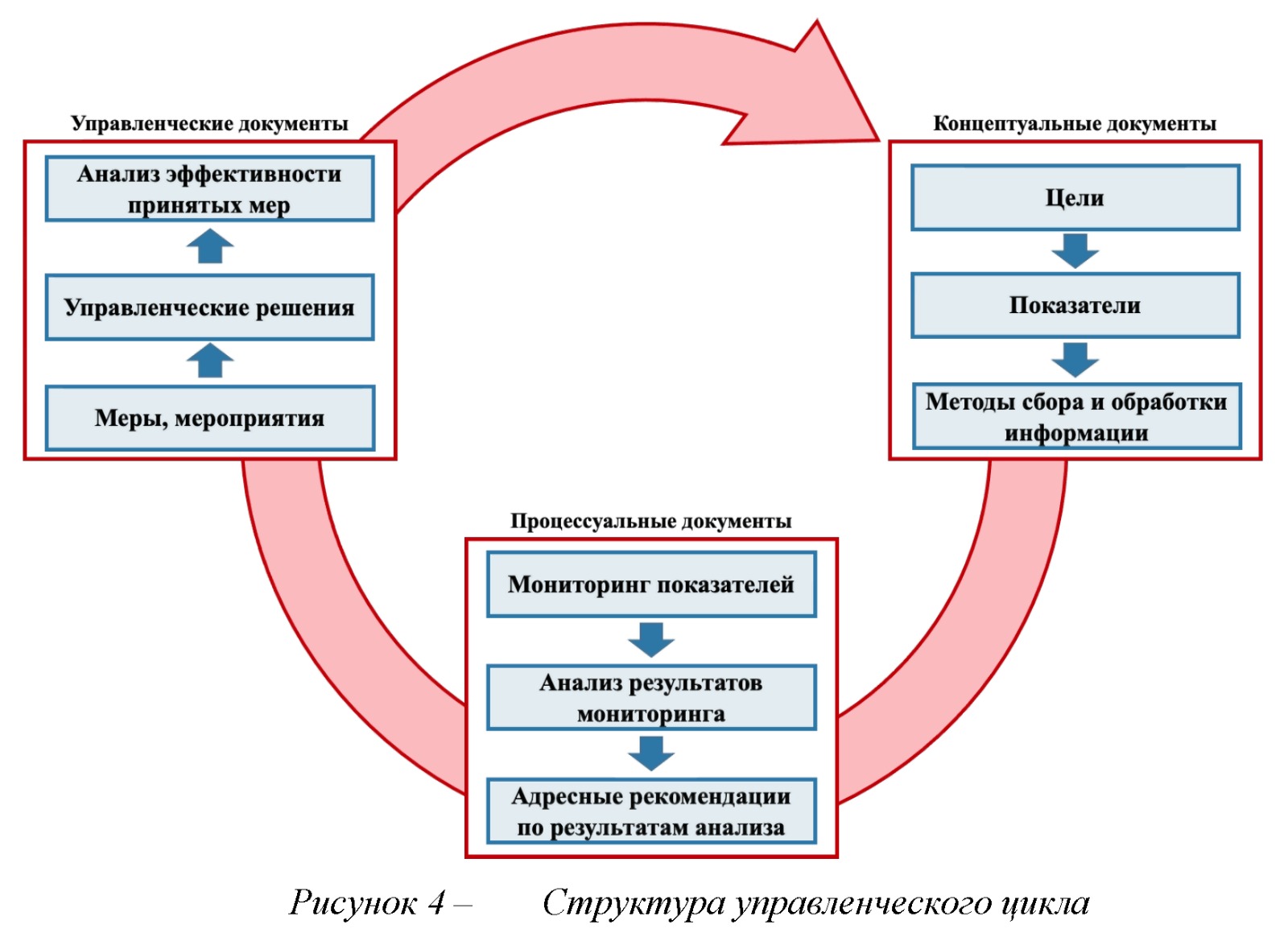 Спасибо за внимание